WJEC Eduqas
A Level English Language and literature 
CPD Autumn 2017

Component 1
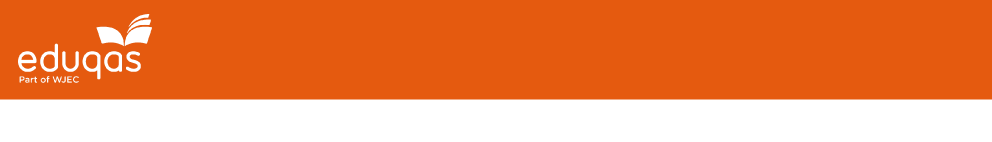 A level Component 1: Poetry and Prose
SECTION A : POETRY (open book)  1 hour    60 marks
Choice of two post-1914 unseen texts (poetry or prose)
Comparative analysis with two poems chosen from the Anthology
AO1: 20 marks   AO2: 20 marks   AO3: 10 marks   AO4: 10 marks

SECTION B : PROSE (open book) 1 hour (20m + 40m) 20 + 40 = 60 marks
Part i) Extract analysis (choice of two)
AO1: 10 marks   AO2: 10 marks
Part ii) Essay on a topic related to the extract
AO1: 10 marks   AO2: 10 marks  AO3: 20 marks
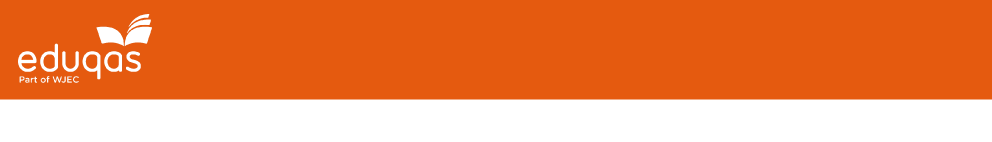 A level Component 1: Key Messages
SECTION B : PROSE

Timing of part i) and part ii)
Contextual factors (AO3) in part ii)
Using the ‘open book’
Close analysis of episodes in part ii)
AO1 range – linguistic and literary
SECTION A : POETRY

Organisation to address the AOs
Poem choices to address the question
Quality of work on the unseen text
Quality of expression
Application of terminology
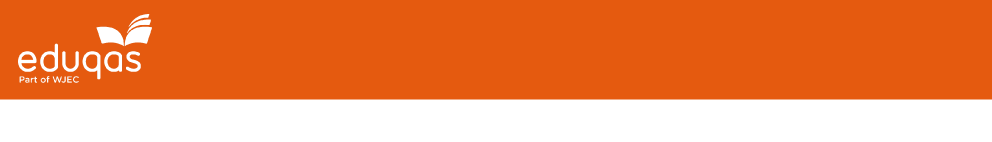 Section A: The Question
This year, most chose question 2:

Read Text B below, the poem entitled ‘After the Lunch’ by Wendy Cope (b.1945), and then answer the following question.

With detailed reference to two poems from the Anthology and Text B, compare and contrast how the theme of love is presented.

AOs
AO1: 20 marks – expression, organisation, lang. and lit. terminology
AO2: 20 marks – understanding of meanings, analysis of techniques
AO3: 10 marks – contextual factors
AO4: 10 marks – similarities and differences
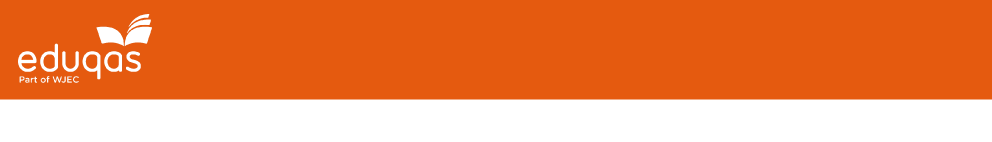 Section B novels and part (ii) essay questions
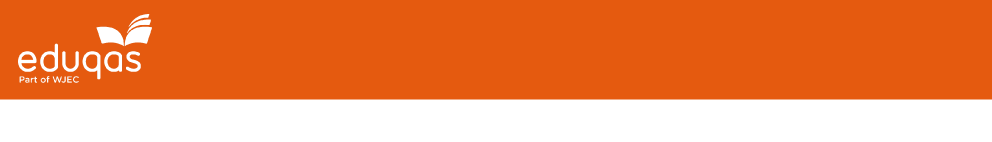 Section B (i): the extract question
Questions will be very straightforward.
2017 questions (how writer presents. . . in this extract.)
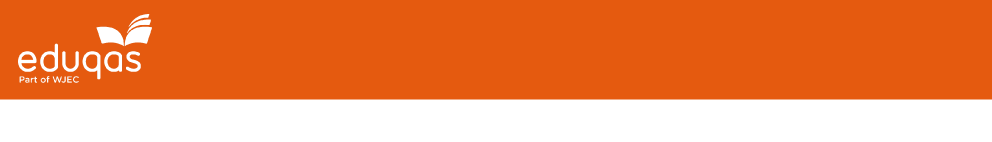 Section B (i): the extract question
Summary of advice
Brief introduction – internal context
No AO3: keep contextual factors for part ii)
Keep start and end of extract firmly in mind
Scan extract for most productive material
Brisk pace – don’t spend too long on opening
Aim to apply a range of terms, using S.E.A. method

NB 
Avoid extract in part ii) ‘elsewhere in the novel’
Preparation tips
Timed practice
Awareness of key features of style in set text
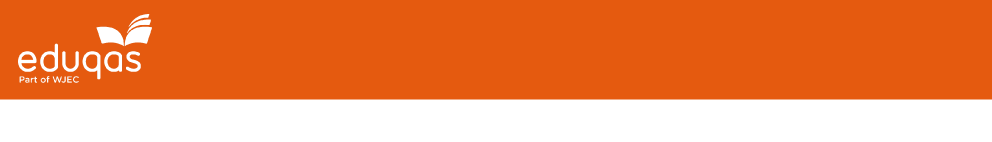 Teaching Context: sharing good practice
Choose a novel you teach, have taught, will teach or know well:
TASK
Choose or invent two or three practical ideas for teaching context for this novel
Focus on teaching and learning rather than content -  HOW rather than WHAT 
Many of these ideas should work for any literary text
My examples are. . . .
At the start
Student presentations on important topics (excluding biography)
For revision
Mini-whiteboard quiz on the writer’s life; cloze exercise on key facts
Any Questions?
gceenglish@eduqas.co.uk

Rhodri Jones: Subject Officer
029 20 265188
 
Mike Williams: 
Subject Support Officer
029 20 265129

@eduqas_english

eduqas.co.uk